The Financial Markets (Conduct of Institutions) Amendment Bill
1
The CoFI Bill
Direct application
Indirect application
Financial institutions
Intermediaries
Intermediaries
Sales and distribution
Administrative, advisory or fulfilment 

Obligations
Meet expectations set by fair conduct programmes
Incentive regulations
Registered banks
Licensed insurers
Licensed NBDTs

Obligations
Fair conduct programme
Incentive regulations
2
Fair Conduct Programme
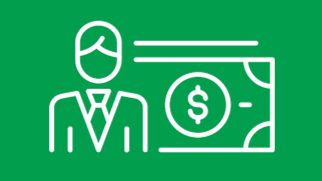 3
Regulatory approach
Key areas of focus
Proportionality
Two way engagement
Guidance to reduce unnecessary effort
Mindset shift: compliance to conduct led
Principles and outcomes based – measuring impact 
Continual journey
Flexibility and scalability for different financial institutions 
Proportionality based on sector risk involved 
Initial focus on education and supporting the sector 
Reflective of a principles based approach
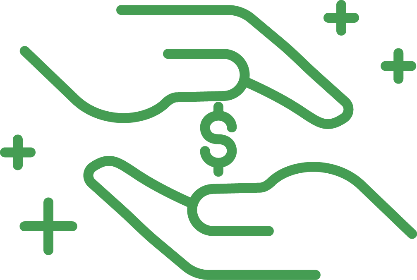 4
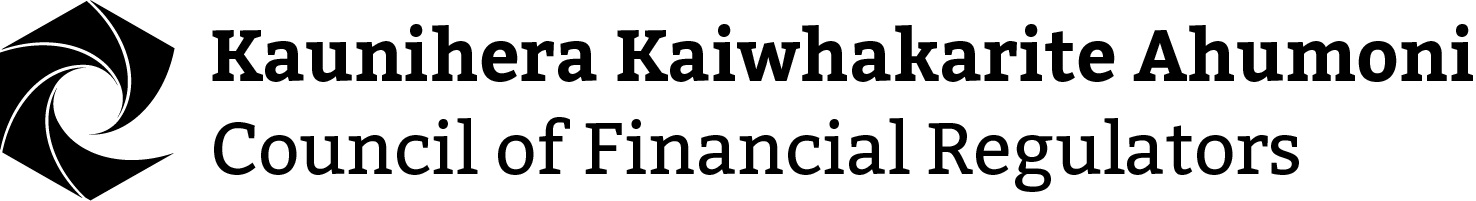 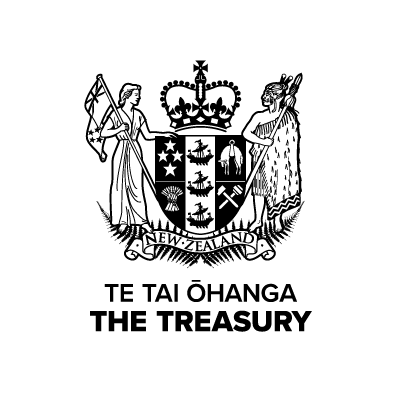 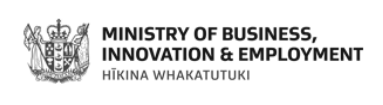 Our partners in government
Regulatory coordination 
Remit overlap
COFI
FSLAA
CCCFA
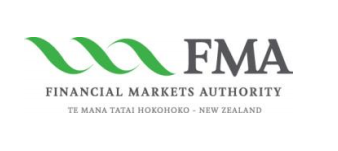 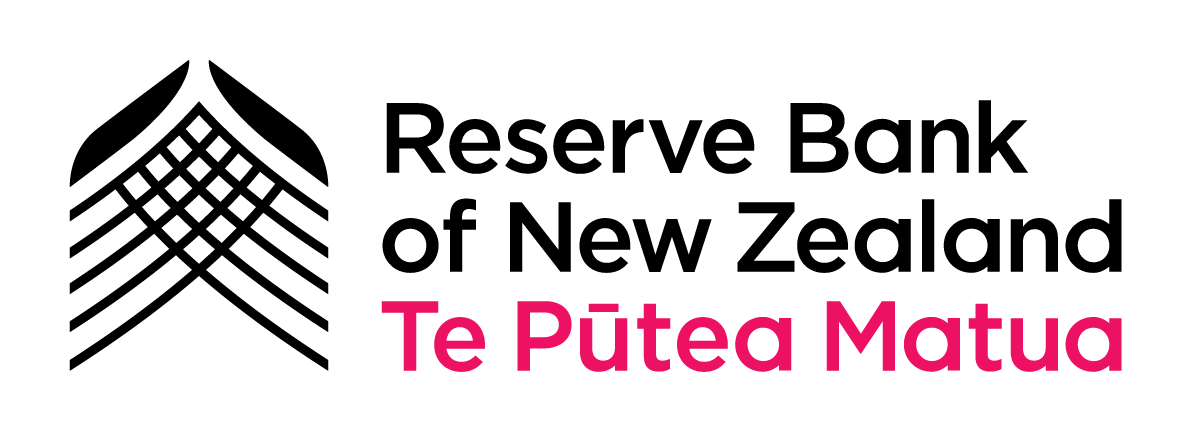 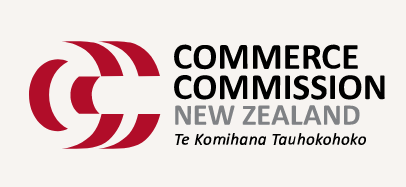 5
Laying the foundations
Legislative reform and regulators’ response
Simone Robbers
Assistant Governor/GM Governance, Strategy and Corporate Relations, RBNZ
7
Background
Nov 2017: new incoming Government announced a review of the RBNZ Act 1989 to create a modern monetary & financial policy framework
Phase 1: focus on monetary policy framework – completed
Additional objective – ‘maximum sustainable employment’
Shift to a committee-based decision-making process (Monetary Policy Committee)
Phase 2: focus on the financial policy aspects of the RBNZ Act – ongoing
Three public consultations
Current RBNZ Act ‘split’ into two pieces of legislation – an ‘Institutional Act’, and a new prudential framework for deposit takers and deposit insurance (the Deposit Takers Act or “DTA”)
In addition: foundational reforms in other areas of the Reserve Bank’s remit:  IPSA, Financial Markets Infrastructure, COFI.
8
Foundational work underway
Reserve Bank Act – Royal Assent expected later this year. Governance and significant operating model changes.  Bank-wide implementation project underway.
Modernising our powers and functions – intensifying Supervision and establishment of a transparent and empowered enforcement function – also well underway
Council of Financial Regulators (CoFR) – codified in new Act, new MOU, focus on shared emerging risks and priorities – Climate change, Fintech, conduct, and financial inclusion plus: removing regulatory burden and barriers to entry – this will help us shape approach to COFI
COFI and financial system-wide approach – greater transparency and collaboration on regulatory actions and interventions. Joint training, shared resources, joint thematics
Document Title
Q&A
10